The Clery Act:On- Line Education Module for Campus Security Authorities
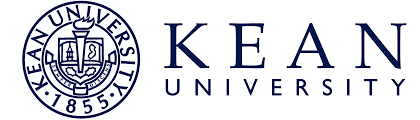 1
Module Overview
Overview of the Clery Act
The Role of Campus Security Authorities
The Responsibilities of Campus Security Authorities
2
Overview:  The Clery Act
The Clery Act was named in memory of Jeanne Clery, who was raped and murdered in her Lehigh University residence hall room.
The intent of the Clery Act is to provide accurate, complete, and timely information regarding crimes committed on or around the Kean University campus community as well as the safety resources and procedures used to keep the community safe.
3
JEANNE CLERY DISCLOSURE OF CAMPUS SECURITY POLICY AND CAMPUS CRIME STATISTICS ACT CAMPUS CRIME STATISTICS ACT (20 USC (20 USC § 1092(F))
Requires universities to:
	-  Issue timely warnings;
	-  Issue emergency notifications;
	-  Provide annual information about campus crime statistics 		and security policies
4
Accurate Information Regarding Campus Safety
Many crimes, particularly sexual assault, are not reported to police.
The Clery Act requires that the University gather and publish crime data from multiple sources to ensure accurate information regarding potential dangers on campus.
Students and employees are notified by October 1 of each year that the annual security report is updated and available.  (The exception to this rule was made for the calendar year 2020 when the deadline was extended until December 31.)
The goal of the Clery Act is to maintain a well informed, safe campus community.
5
Campus Security Authorities at Kean University
Kean University Police
Non-police security staff responsible for monitoring University property (for example, residence hall resident assistants and desk attendants)
“Officials with significant responsibility for students and activities” (Student Affairs administrative staff; administrative staff in Athletics; academic deans; executive directors; academic advisement; faculty advisors to student groups)
Designated individuals with responsibility for reporting crimes (Title IX officer and deputies)
6
Expectation to Report Statistical Information
In an effort to keep its community safe, Kean University encourages the following individuals to inform clients of procedures through which statistical information regarding crime on campus will be reported without identifying them personally.  This ensures that the University will have a record that a crime has occurred for purposes of the Annual Security Report but the individual’s personal identity will remain confidential.
Kean Counseling Center clinicians functioning within the scope of their license or certification
Kean Health Services clinician
Student Support Services Advocate
Campus Ministry
7
What to Report
Criminal Homicide
Sex Offenses
Aggravated Assault
Robbery
Burglary
Motor Vehicle Theft
Arson
Hate Crimes, including any crime listed above, or any crime motivated by race, gender, gender identity, religion, sexual orientation, ethnicity, national origin or disability
Arrests and student conduct referrals of students, staff and faculty for liquor, drug and weapons law violations
Report any incident that is a crime or that you believe may be a crime.
When in doubt, REPORT.
8
What to Report: Definitions
Criminal Homicide: murder, non -negligent manslaughter and negligent manslaughter, and negligent manslaughter (including vehicular manslaughter)
Aggravated Assault: unlawful attack upon another with intent to inflict severe injury, using weapon or means likely to weapon or means likely to produce death or great bodily harm
Sex offenses: Any sexual act directed against another person, without the consent of the victim, including instances where the victim is incapable of giving consent.  Sex offenses include rape, fondling, incest, and statutory rape. 
Robbery: taking/ attempting to take something by force, violence, threat, or by putting victim in fear
Burglary: unlawful entry into a structure to commit a felony or theft 
Motor vehicle theft: theft of automobiles, trucks, etc., including “joyriding” (taking by person without lawful access)
Arson: willful or malicious burning/attempt to burn structure vehicle or personal property of another
Hate Crimes: Any of the above mentioned crimes, or any other crime causing bodily injury (e.g. simple assault) where there is evidence of both hate motivation and the victim was selected because of actual/perceived race, gender, gender identity, religion, national origin, disability, or sexual orientation, including damage done to property such as graffiti in residence halls or administrative buildings
9
What to Report: Definitions
Domestic Violence: The term “domestic violence ” includes felony or includes felony or misdemeanor crimes of violence committed by a current or former spouse of the victim, b y a person with whom the victim shares a child in common, by a person who is cohabitating with or has cohabitated with the victim as a spouse by a person similarly with the victim as a spouse, by a person similarly situated to a spouse of the victim under the domestic or family violence laws of the jurisdiction receiving grant monies, or by any other person against an adult or youth victim who is protected from that person’s acts under the domestic or family violence laws of the acts under the domestic or family violence laws of the jurisdiction. 
Stalking: Engaging in a course of conduct directed at a specific person that would cause a reasonable person to— 
	(A) fear for his or her safety or the safety of 	others; or 	
	(B) suffer substantial emotional safety of 	others; or
	 (C) suffer substantial emotional distress
Liquor, Drugs and Weapons related crimes:  The Office of Community Standards and Student Conduct at Kean University reports statistics on disciplinary referrals for drug liquor and referrals for drug, liquor, and weapon law violations (except when the student was also arrested for the same act). The statistics reflect number of persons involved (head count), not just number of incidents
Dating Violence:  Violence committed by a person— 
	(A) who is or has been in a social relationship 	of a romantic or intimate nature with the 	victim; and 
	(B) where the existence of such a relationship 	shall be determined based on a consideration 	of the following factors:
		(i) The length of the relationship. 
		(ii) The type of relationship. 
		(iii) The frequency of interaction 		between the persons involved in 		the relationship
10
How to Report:Kean University’s Reporting Options
Contact Kean University Police directly at (908) 737- 4800 or at kupolice@kean.edu for assistance.
Contact the Office of Community Standards and Student Conduct at (908) 737- 5240 or by entering an incident report at:
https://cm.maxient.com/reportingform.php?KeanUniv&amp;layout_id=0
In the event that an individual wishes to report anonymously, use the following CSA reporting form:
https://live-kean-d8.pantheonsite.io/sites/default/files/2018-07/CSAReportForm.pdf
NOTE:  In the case of an anonymous report, Kean University faculty and staff must provide information regarding campus resources and all available reporting options contained in the policy above.
11
Document
As soon as an incident is reported to you 
As much information as possible (Who (if applicable), When, What, Where, How, Resources Provided)
WHEN the incident occurred and WHEN it was reported to you
The law requires that a crime must be reported in the year that the crime was reported to a campus security authority- not when it occurred
Any incident that is a crime or that you believe may be a crime
12
Reportable Crime Locations
On Campus:  
	-  Property owned and controlled by Kean University; or 
	-   Property reasonable contiguous to Kean University; or
	-   Property that directly supports or relates to Kean University’s 	educational purposes
In Residence Halls
On Public Property adjacent to the campus (roads and sidewalks)
On non- campus property owned or controlled by the University or a recognized student organization (Kean University does not have fraternity housing)
If you’re unsure whether a crime occurred within Clery boundaries, report it and Kean University Police Department can make that determination.
13
A Note About Crime Statistics found in the Annual Security Report
Crimes are classified using the FBI Uniformed Crime Reporting (UCR) Handbook, the National Incident Based Reporting System (NIBRS) Handbook, and New Jersey State Law, as indicated and appropriate. For Clery Act reporting purposes, all sexual assaults that are reported to a campus security authority (CSA) are reported in the Clery Act statistics. Crime statistics reflect the number of all reported offenses where the University has a good faith belief that a crime occurred, without regard to the findings of a court, coroner or jury, or the decision of a prosecutor.
14
IMPORTANT!
If a violent crime is in progress, call 911 immediately.
Offer resources and support to all involved parties, even if they wish to remain anonymous.
15
Best Practice
When in doubt if an incident is reportable under the Clery Act, report it.  
Remember to refer all individuals (including witnesses) involved in an incident to campus resources:
	-  Kean University Police:    (908)- 737-4800
	-  Kean Counseling Center:  (908) 316-8217
	-  Kean Health Services:       (908) 737-4880
	-  The Office of Community Standards and Student Conduct:
				        (908) 737-5240
16
By Reporting…
Campus Security Authorities help to ensure a well- coordinated, informed campus community that takes the safety and well- being of Kean University members seriously.
17
For Further Information…
Regarding the Annual Campus Security and Fire Safety Report contact Kean Police at x74800 or visit
https://www.kean.edu/offices/university-police/annual-campus-security-and-fire-safety-report
Regarding Student Conduct policies and procedures contact the Office of Community Standards and Student Conduct at x75240 or visit
https://www.kean.edu/offices/community-standards-and-student-conduct
In relation to issues of sexual misconduct or bias related incidents, contact the Deputy Title IX Coordinator at x73331, Townsend Hall Room 116
18
Acknowledgments
US Department of Education
Rutgers University
The University of California at Davis
Purdue University
19
Appendix: Specific University Requirements under the Clery Act
Disclose, collect, classify and count crime statistics
Issue Timely Warnings for ongoing threats to the safety of students and employees
Issue Emergency Notifications of significant emergency of dangerous situations involving an immediate threat to health or safety of students and employees
Publish an Annual Campus Security Report
Submit crime statistics to the Department of Education
Maintain a publicly available daily crime log
Implement missing student notification procedures
Maintain fire safety information
Kean University’s Annual Security and Fire Safety Report can  be accessed at:
https://www.kean.edu/offices/university-police/annual-campus-security-and-fire-safety-report
20